Leurs voyages
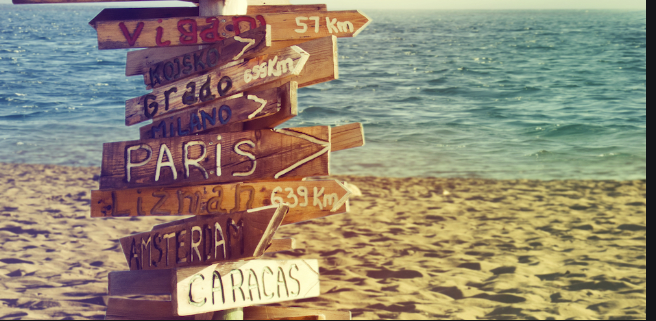 Si comme moi tu adores voyager et
Découvrir de nouvelles personnes, 
tu seras ravi….
Rejoins moi en ouvrant vite ces pages remplies d’aventures palpitantes!
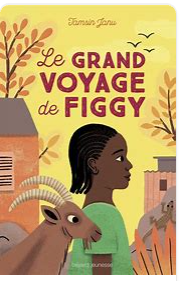 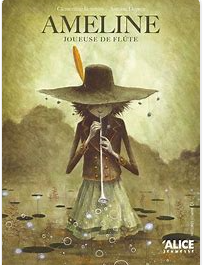 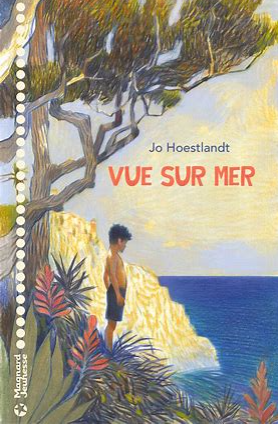 Penses tu que le seul point commun entre ces 6 livres semble être les enfants?

En effet…mais ceux-ci t’emmèneront dans un univers de voyage comme dans
 le « voyage de Figgy, Jefferson, Vue sur mer et l’Enfant océan ».

Ils rencontreront de nouveaux amis drôles et prêts à les aider comme dans 
« La bibliothécaire et Ameline joueuse de flûte »

Es tu prêt à partager leurs histoires?
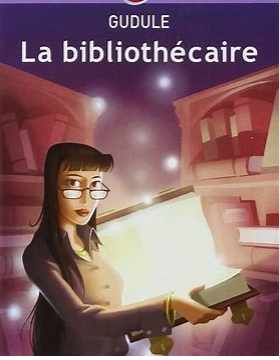 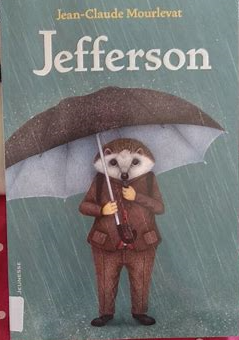 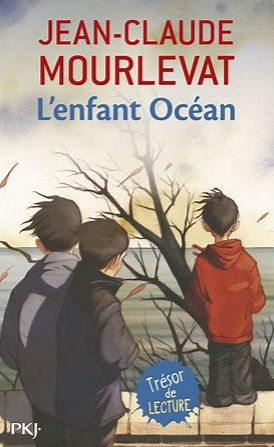